teste
Primeira aula
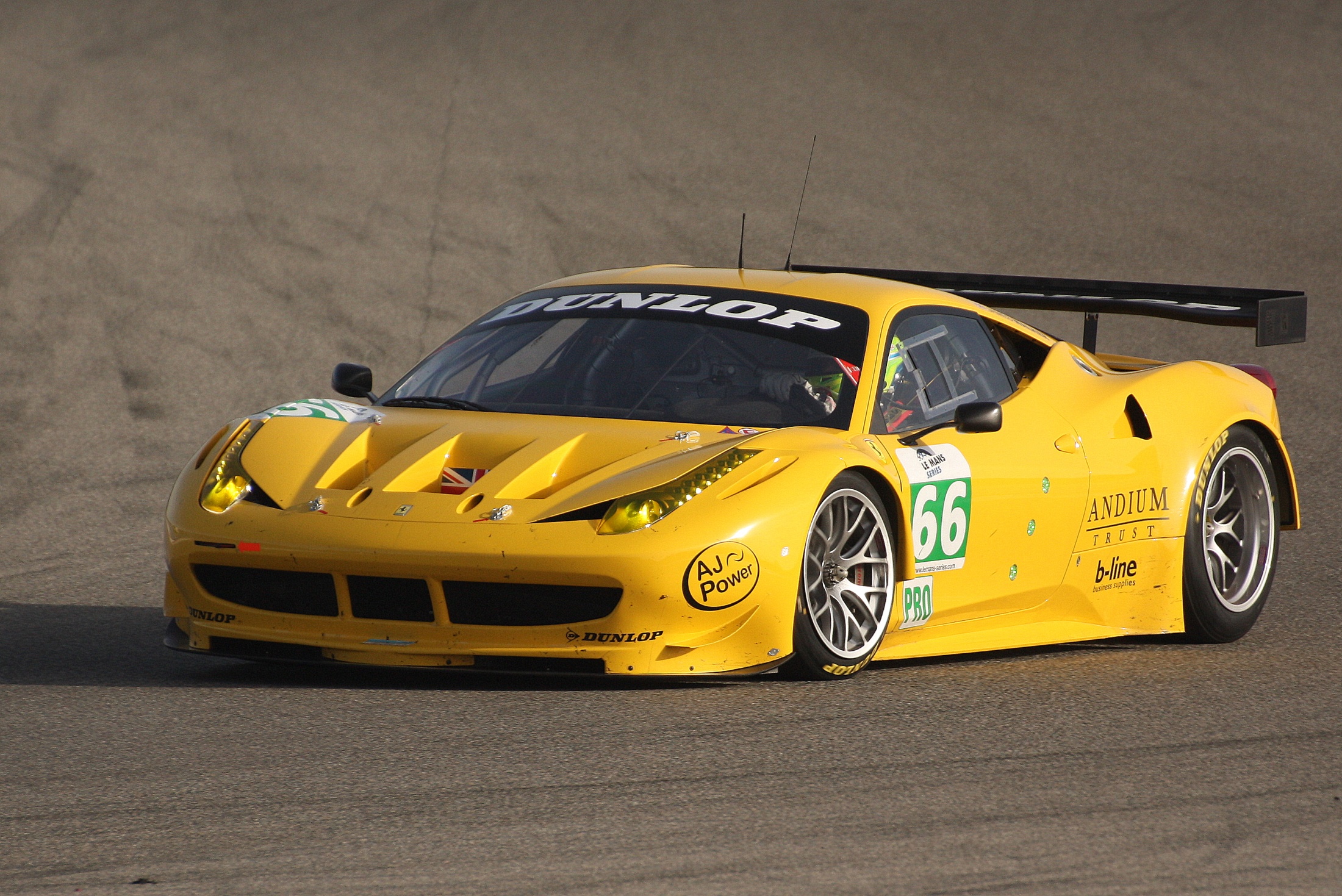 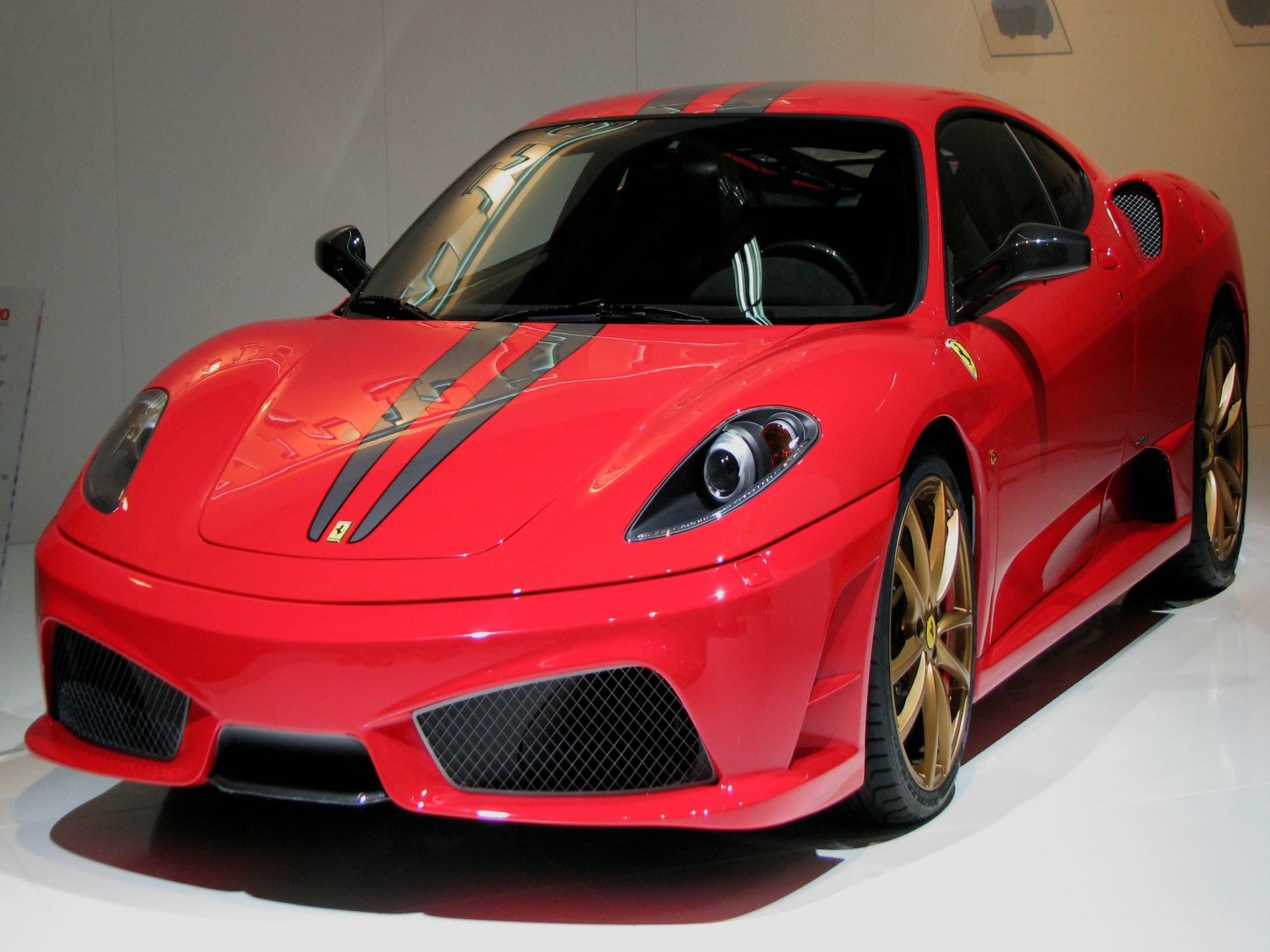 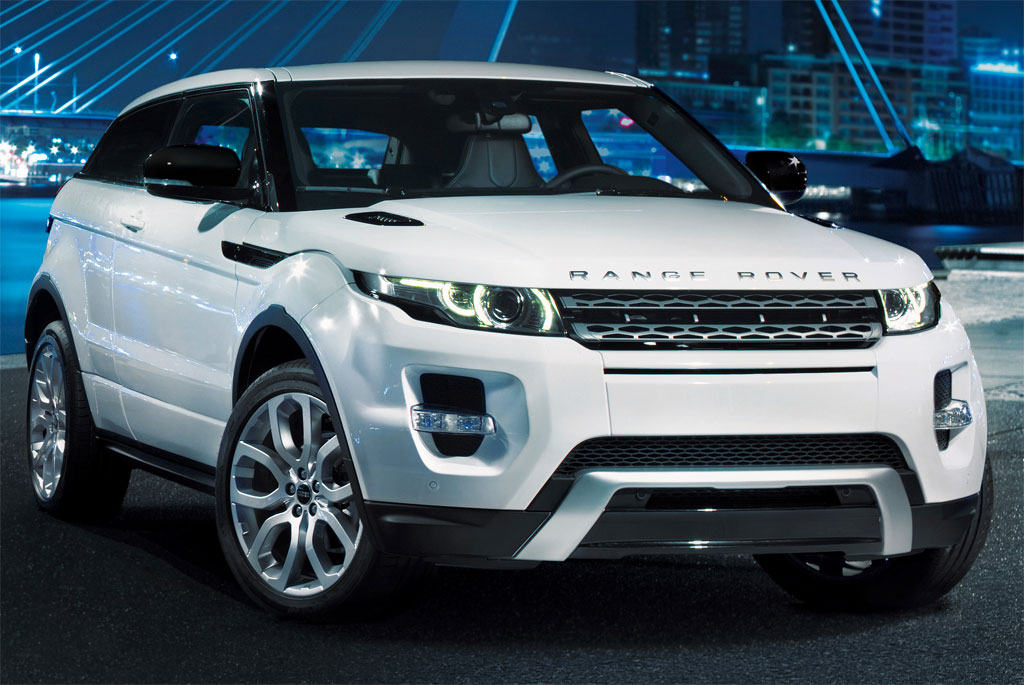 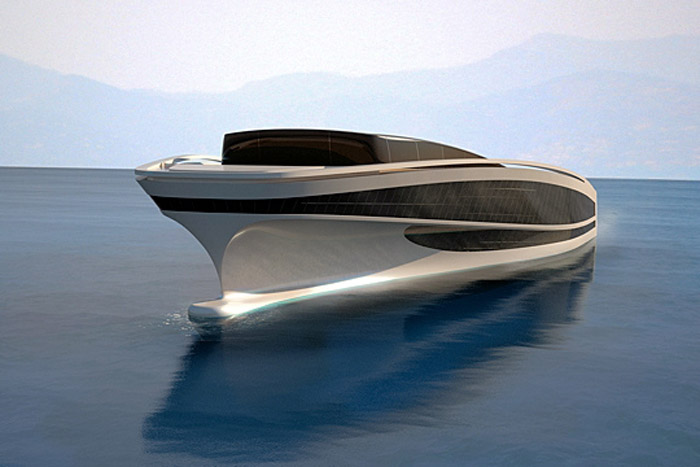